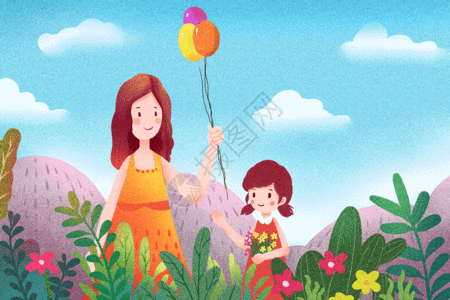 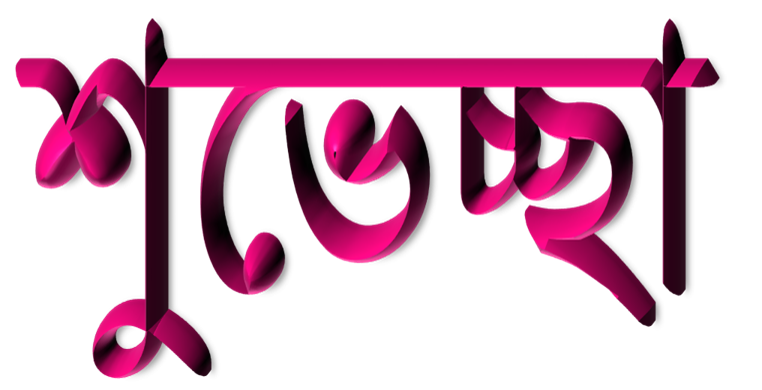 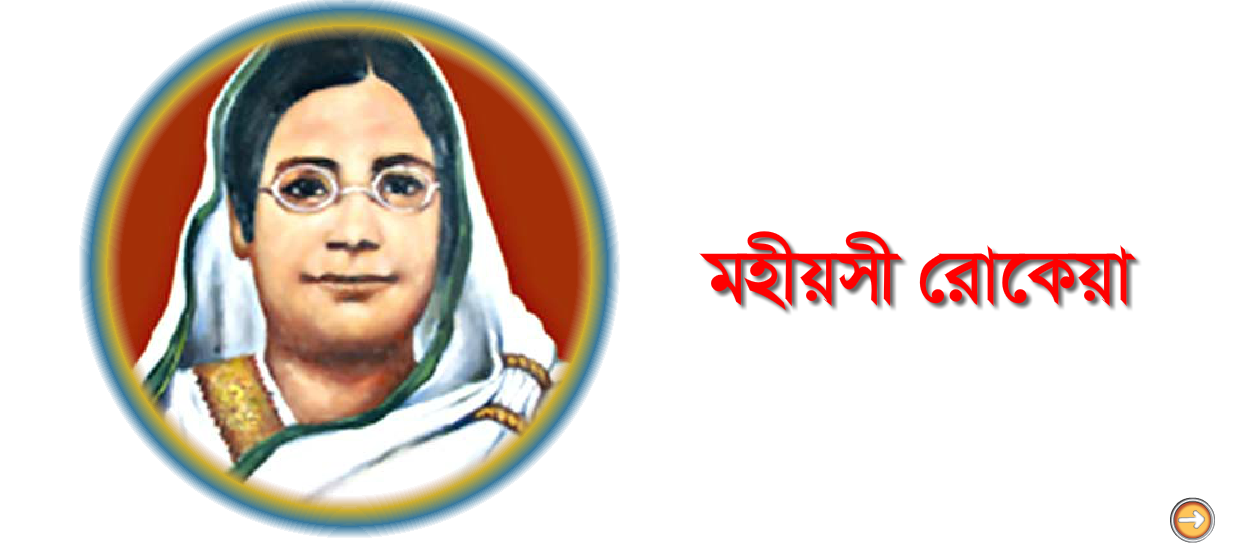 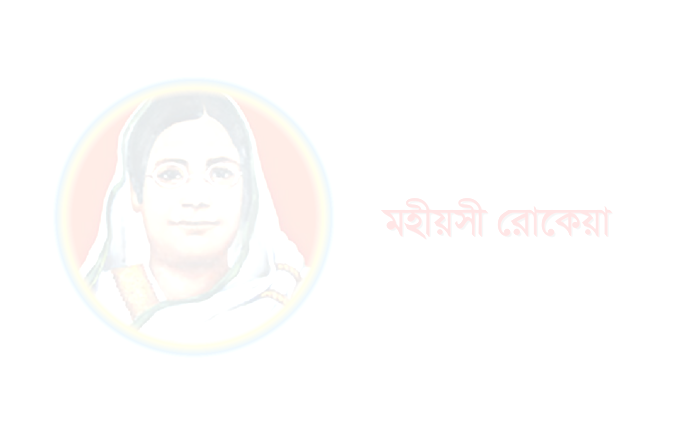 পরিচিতি
আবদুল্লাহ- আল- মামুন
সহকারী শিক্ষক
বাংগালগাঁও সরকারি প্রাথমিক বিদ্যালয়
কালীগঞ্জ, গাজীপুর।
চতুর্থ শ্রেণি
বাংলা
পাঠঃ মহীয়সী রোকেয়া
পাঠ্যাংশঃ সে অনেক...... সামনেও নয় (পাঠ-০১)
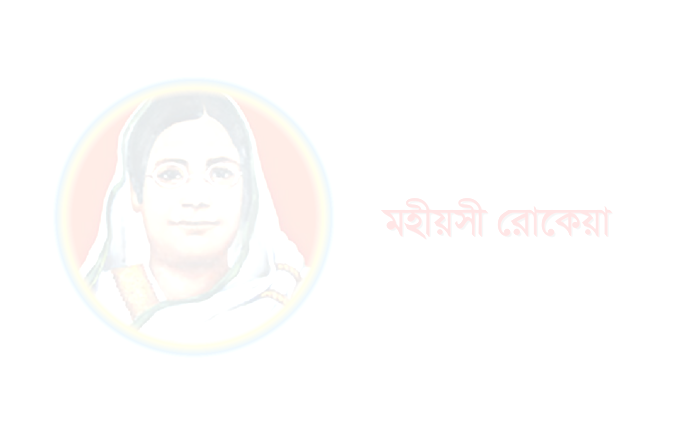 চল একটি ভিডিও দেখি
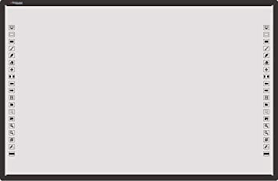 ছবিটি দেখ
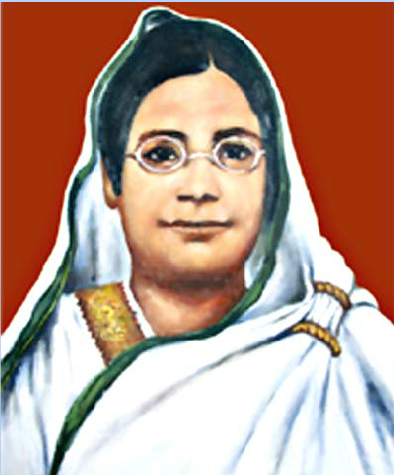 ছবিটি কার?
তিনি কবে জন্মগ্রহণ করেন?
তিনি কোথায় জন্মগ্রহণ করেন?
তারা কয় ভাই বোন?
আজকের পাঠ
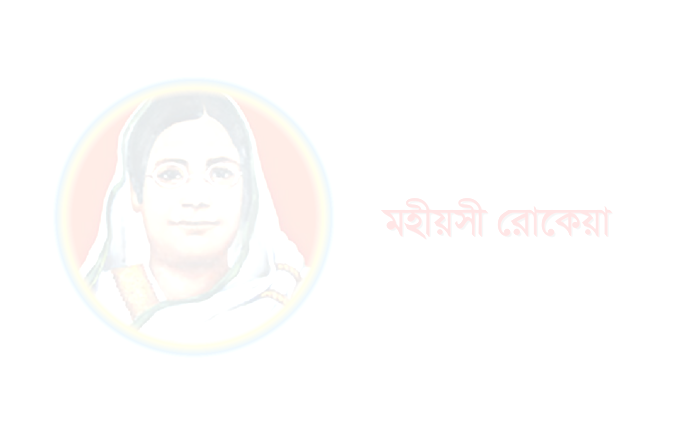 শিখনফলঃ
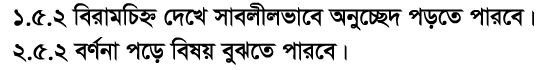 পড়াঃ
লেখাঃ
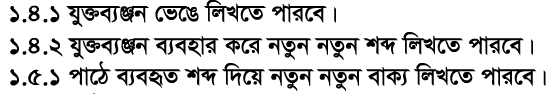 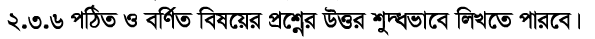 শিক্ষকের পাঠঃ
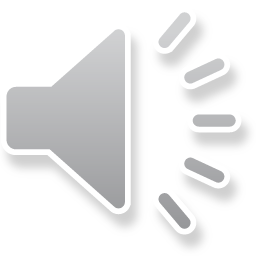 শিক্ষার্থীর পাঠ
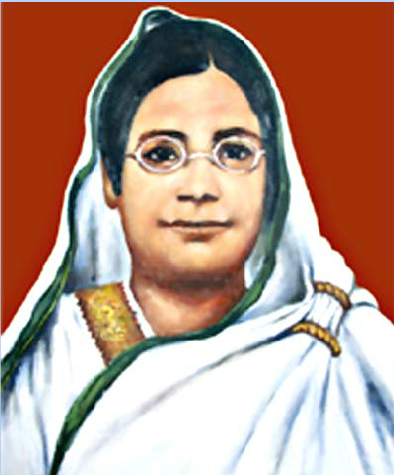 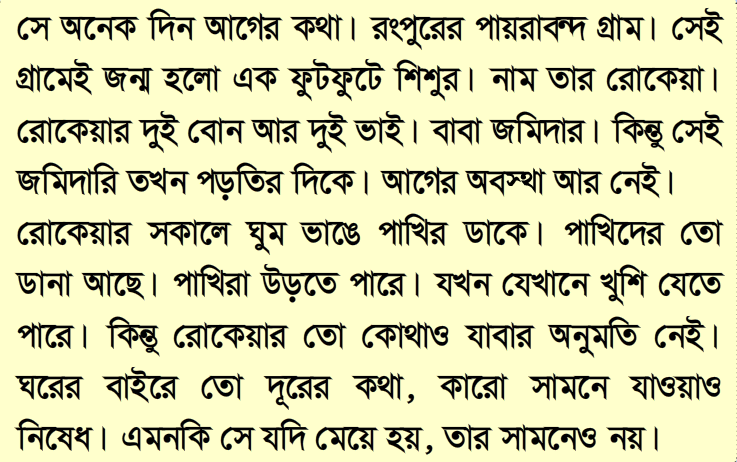 পাঠ থেকে যুক্ত বর্ণ খুঁজে বের করি
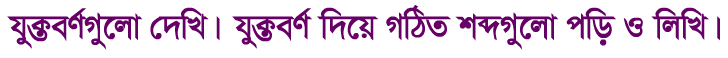 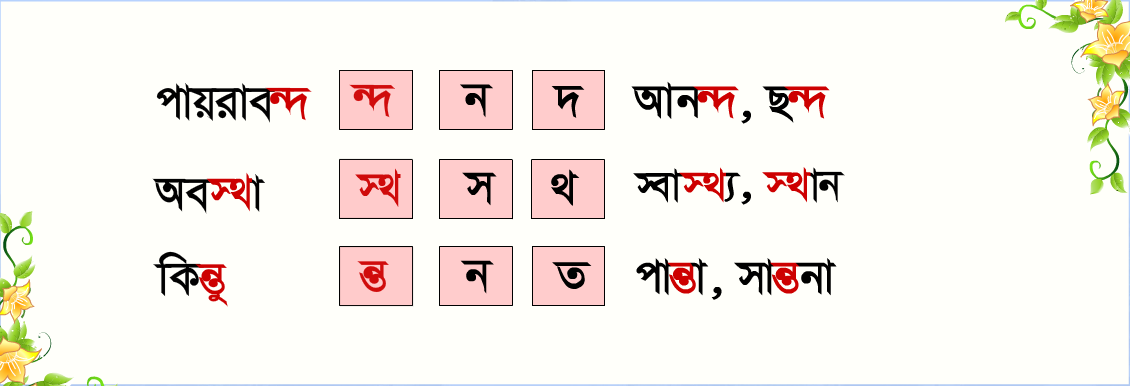 নিচের যুক্তবর্ণ গুলো আছে এমন আরও ২ টি করা শব্দ লিখ।
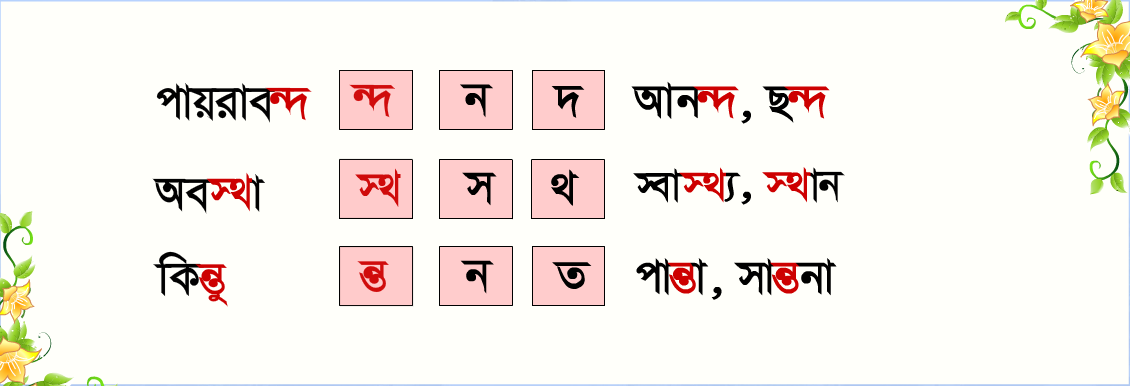 পাঠ থেকে নতুন শব্দ খুঁজে বের করি ও অর্থ শিখি।
শব্দের অর্থ গুলো শিখে নেই
জমিদার
অনুমতি
নিষেধ
ফুটফুটে
নতুন শব্দ দিয়ে বাক্য তৈরি করি
বাক্য তৈরি করে খাতায় লিখি
জমিদার
সকাল
ফুটফুটে
অনুমতি
পাঠ্যাংশটুকু ভালভাবে পড়ে প্রশ্নের উত্তর গুলো লিখ
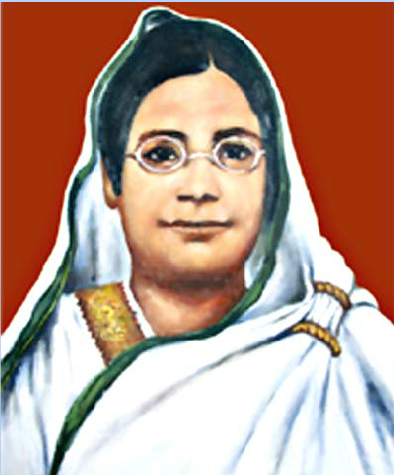 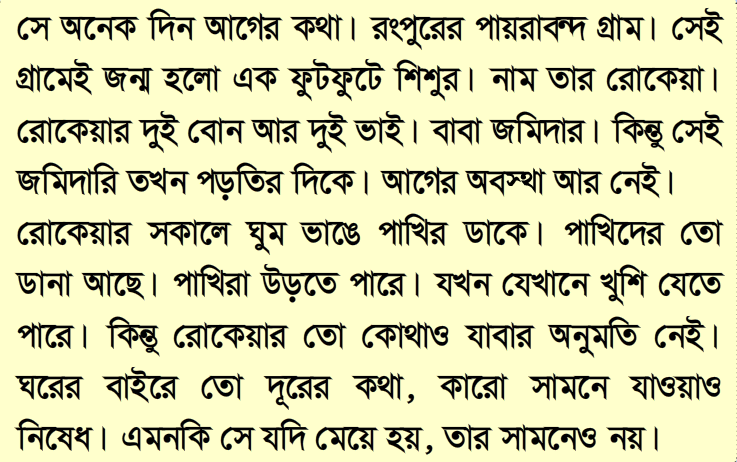 প্রশ্নোত্তর
ক। বেগম রোকেয়া কোথায় জন্মগ্রহণ করেন?
খ। বাড়িতে লোক এলে রোকেয়া কোথায় কোথায় লুকিয়ে থাকতেন?
গ। কীভাবে রোকেয়ার ঘুম ভাঙ্গে?
ঘ। বেগম রোকেয়ার কোথাও যাবার অনুমতি নেই কেন? তিনটি বাক্যে লিখ।
পরিকল্পিত কাজঃ 
  বেগম রোকেয়া সম্পর্কে ২টি করে বাক্য নিজেদের খাতায় লিখ।
বাড়ির কাজ
সে কালের মেয়েদের তুলনায় এ কালের মেয়েরা কী কী সুবিধা পাচ্ছে, এ সম্পর্কে ৫টি বাক্য লিখে আনবে।
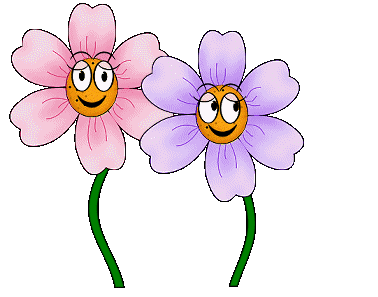